数学五年级
上册
第四单元
多边形的面积
三角形的面积
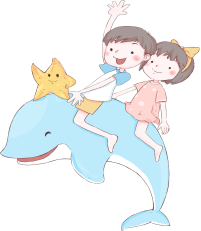 WWW.PPT818.COM
一、新课导入
算一算：红领巾的底是28cm ，高25cm ，它的面积是多少平方厘米？
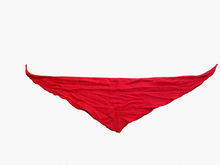 S=底×高÷2
=28×25÷2
=350c㎡
答：它的面积是350平方厘米。
二、探究新知
已知三角形的面积和高，你会求这条高对应的底边吗？
提示：用两种方法可以求，直接列算式或者列方程。
根据三角形面积公式计算：
根据方程式计算：
S = 底×高÷2
高 = 三角形面积×2÷底
解：设对应的高是×分米。
= 35.9×2÷9
9X÷2=35.1
=70.2÷9
9X=70.2
X=7.8
=7.8（分米）
答：这条高对应的高是7.8分米。
等底等高形状不同的三角形面积相同吗，算一算吧！
提示：相同
方法：先算出所有图形面积再比较。
三、课堂练习
三角形彩旗的面积是570cm²，高是38cm,彩旗高对应的底是多少厘米？
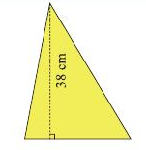 根据三角形面积公式：
使用方程式：
解：设彩旗高对应的底是X厘米。
S=底×高÷2
底=570×2÷38
=1140÷38
38X÷2=570
38X=1140
=30cm
X=30
答：彩旗高对应的底是30厘米。
四、课堂小结
本节课学习了哪些知识？还有什么疑惑？